Te Kāhui o Matariki 
and the environment
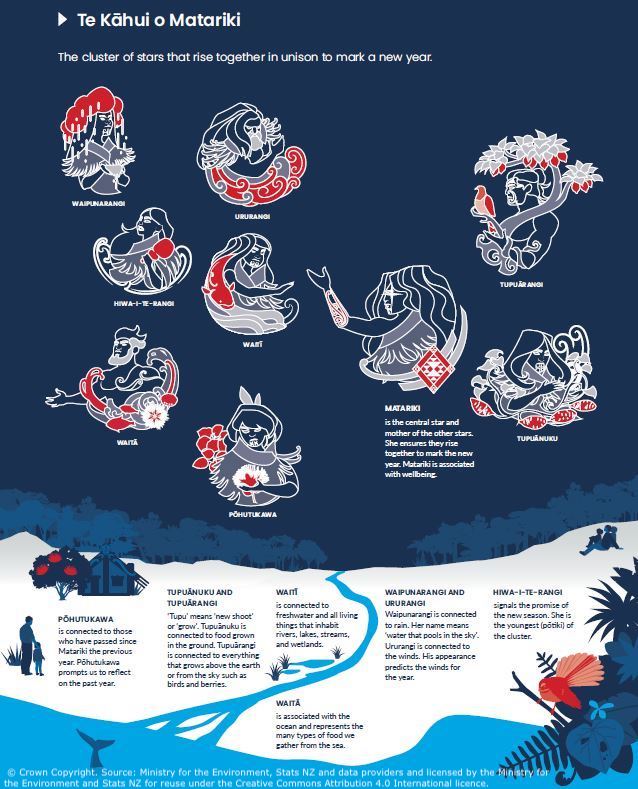 © Copyright. Science Learning Hub – Pokapū Akoranga Pūtaiao The University of Waikato Te Whare Wananga o Waikato.
All Rights Reserved | www.sciencelearn.org.nz. All images are copyrighted. For further information, please refer to enquiries@sciencelearn.org.nz
[Speaker Notes: https://www.sciencelearn.org.nz/images/4840-te-kahui-o-matariki]
Index
© Copyright. Science Learning Hub – Pokapū Akoranga Pūtaiao The University of Waikato Te Whare Wananga o Waikato.
All Rights Reserved | www.sciencelearn.org.nz. All images are copyrighted. For further information, please refer to enquiries@sciencelearn.org.nz
The Science Learning Hub
A trustworthy online resource – produced by educators and scientists
Based on world-class New Zealand science research
Supported by learning activities, information about the key science ideas and concepts, multimedia tools and other resources
Written for New Zealand teachers and students
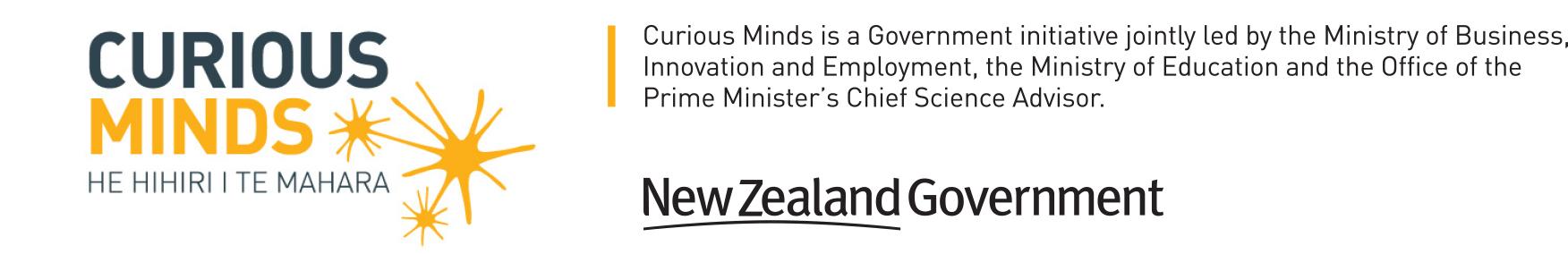 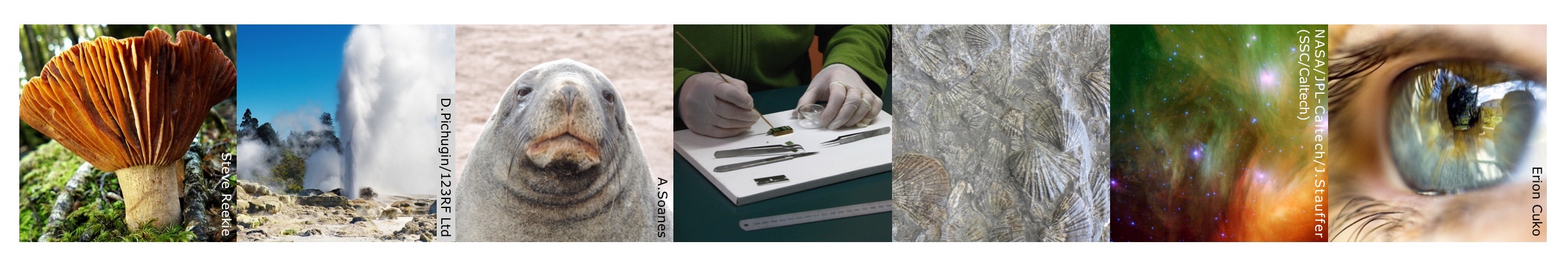 [Speaker Notes: The Science Learning Hub is funded by the New Zealand government – MBIE Ministry of Business, Innovation and Employment – under the Curious Minds fund]
Purpose
To use Te Kāhui o Matariki as a framework for identifying:
environmental challenges
impacts on wellbeing
opportunities to take action.
To provide ideas on how to use the resources to support science and cross-curricular learning.
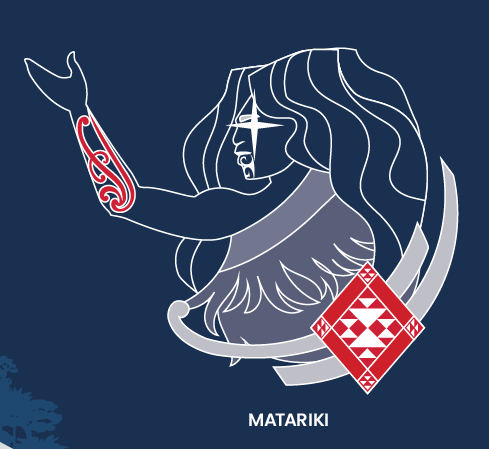 Rights: © Crown Copyright
© Copyright. Science Learning Hub – Pokapū Akoranga Pūtaiao The University of Waikato Te Whare Wananga o Waikato.
All Rights Reserved | www.sciencelearn.org.nz. All images are copyrighted. For further information, please refer to enquiries@sciencelearn.org.nz
About Environment Aotearoa 2022
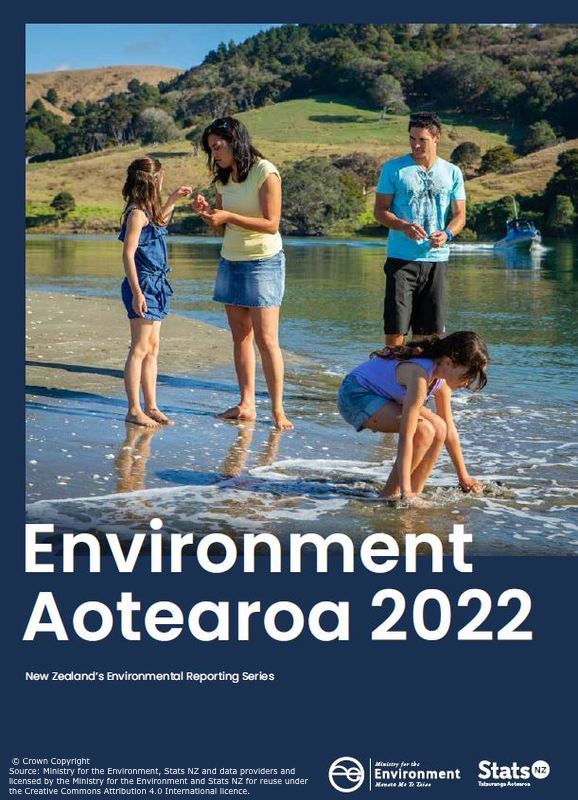 The report combines:
qualitative data
mātauranga Māori
scientific literature.
Interweaving different knowledge systems presents a richer and more relevant picture of the whole environment and the connections with people.
© Copyright. Science Learning Hub – Pokapū Akoranga Pūtaiao The University of Waikato Te Whare Wananga o Waikato.
All Rights Reserved | www.sciencelearn.org.nz. All images are copyrighted. For further information, please refer to enquiries@sciencelearn.org.nz
[Speaker Notes: https://www.sciencelearn.org.nz/images/4839-environment-aotearoa-2022-report-cover]
Whetū and their domains
Matariki – wellbeing
Pōhutukawa – pressures and loss
Tupuānuku – land and soil
Tupuārangi – land-based ecosystems
Waitī – freshwater environments
Waitā – marine conditions 
Waipunarangi – rain and climate
Ururangi – winds and air quality
Hiwa-i-te-rangi – aspirations and action
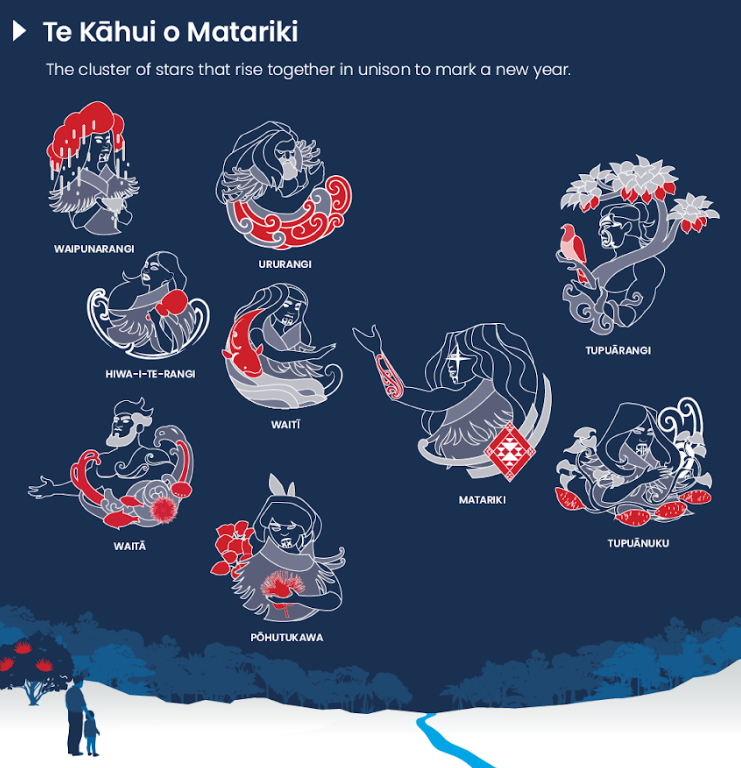 Source: Ministry for the Environment. Licensed by the Ministry for the Environment and Stats NZ for reuse under the Creative Commons Attribution 4.0 International licence. © Crown Copyright.
© Copyright. Science Learning Hub – Pokapū Akoranga Pūtaiao The University of Waikato Te Whare Wananga o Waikato.
All Rights Reserved | www.sciencelearn.org.nz. All images are copyrighted. For further information, please refer to enquiries@sciencelearn.org.nz
Mātauranga Māori and science
“Mātauranga Māori and science are independent views of te taiao and use different methodologies to progressively add observations and knowledge over generations. Their relationship has been likened to a braided river with channels that cross and uncross on the journey downstream. When the ‘channels cross’ there is an opportunity for these knowledge systems to come together and provide new ways of thinking and alternate pathways to explore.”
Our Atmosphere and Climate 2020
[Speaker Notes: How can you weave this into your classroom? Beyond the report.
https://www.sciencelearn.org.nz/resources/2963-our-atmosphere-and-climate-introduction]
Mauri, wellbeing and sustainability
In te ao Māori, Matariki and wellbeing are closely connected with mauri – the health and vitality of living systems.
Mauri is often used by scientists to describe the state and sustainability of a particular environment.
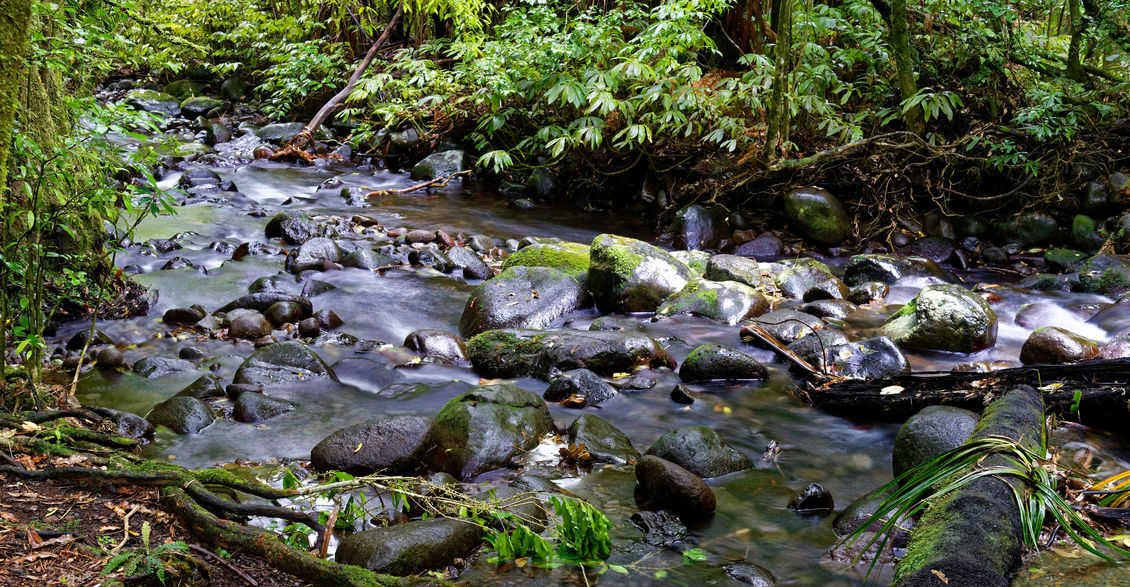 Rights: Tristan Brynildsen
[Speaker Notes: https://www.sciencelearn.org.nz/images/4255-pirongia-forest-stream]
The articles: components
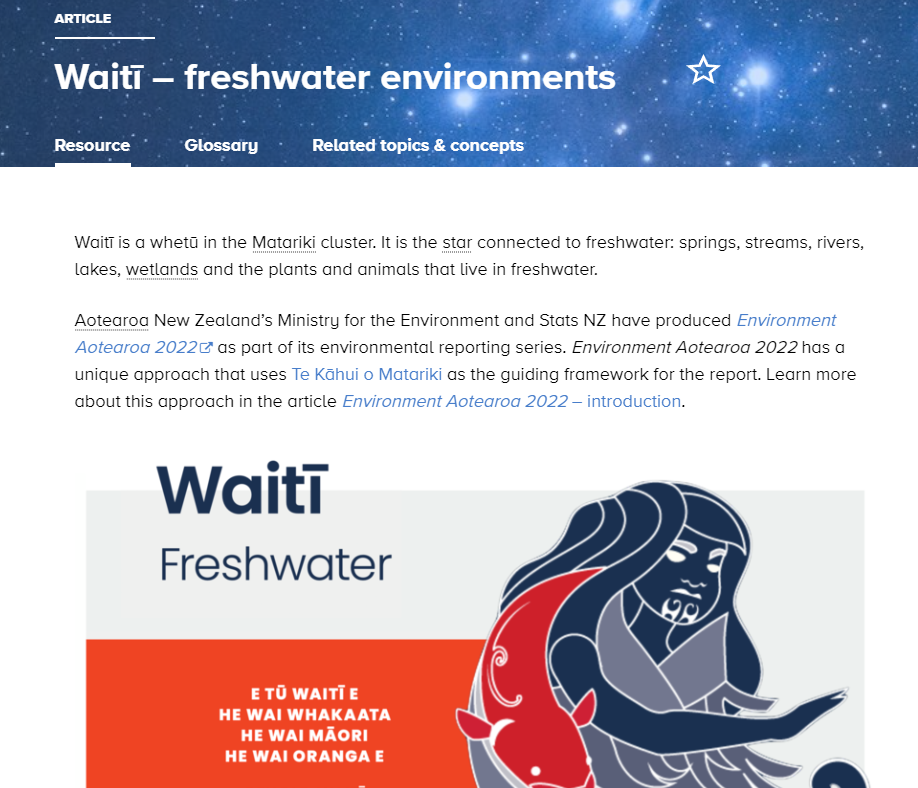 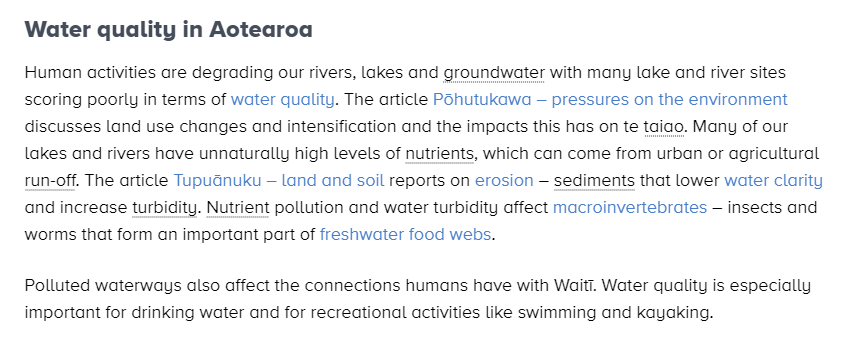 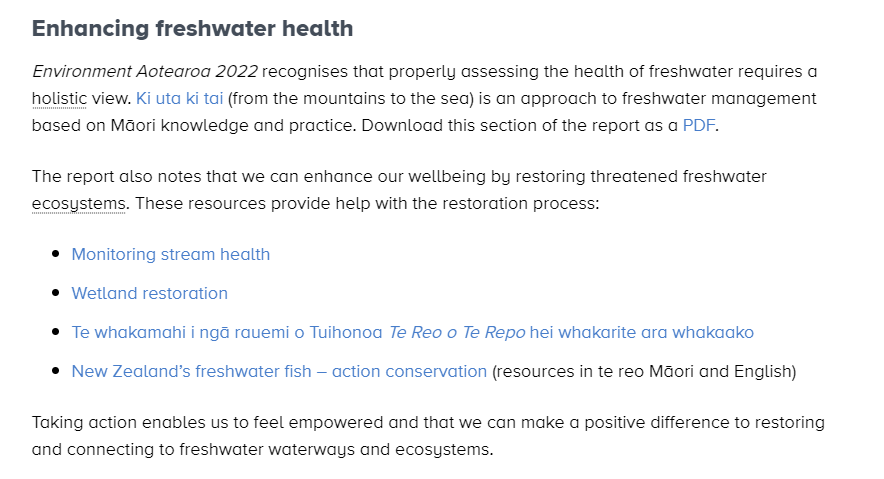 Source: Ministry for the Environment, Stats NZ and data providers. Licensed by the Ministry for the Environment and Stats NZ for reuse under the Creative Commons Attribution 4.0 International licence. © Crown Copyright.
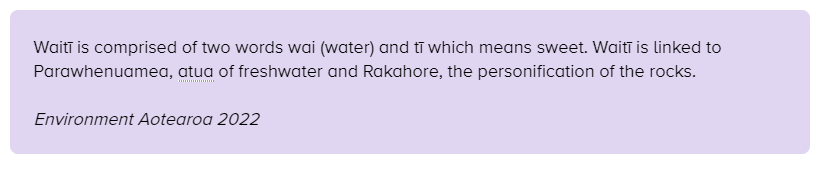 © Copyright. Science Learning Hub – Pokapū Akoranga Pūtaiao The University of Waikato Te Whare Wananga o Waikato.
All Rights Reserved | www.sciencelearn.org.nz. All images are copyrighted. For further information, please refer to enquiries@sciencelearn.org.nz
[Speaker Notes: https://www.sciencelearn.org.nz/resources/3124-waiti-freshwater-environments]
Images and infographics
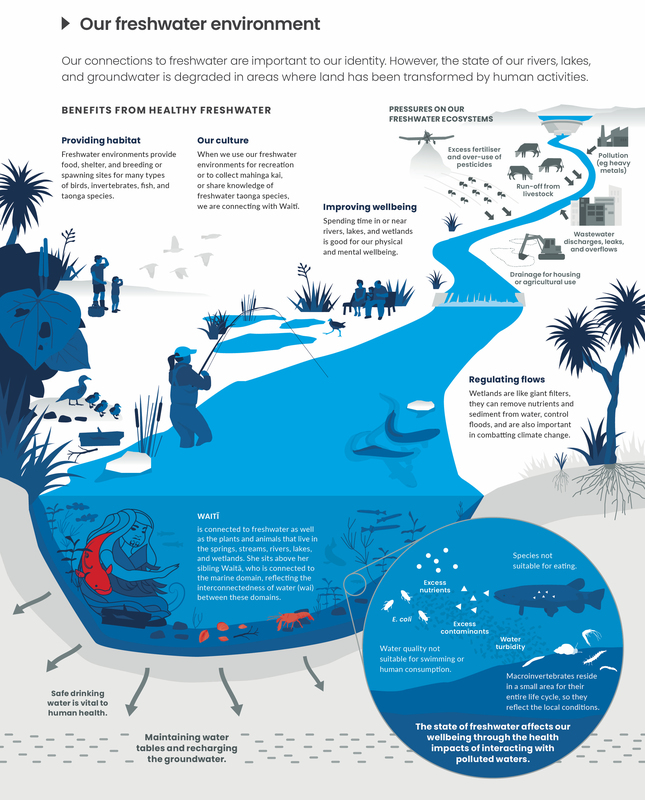 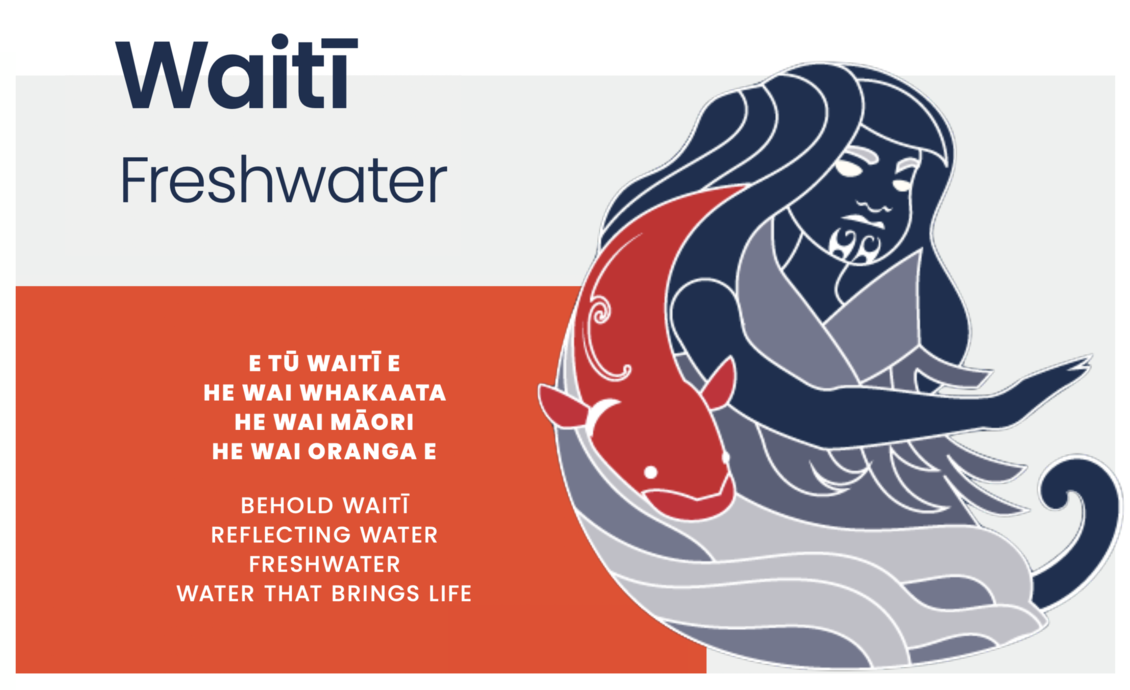 Source: Ministry for the Environment, Stats NZ and data providers. Licensed by the Ministry for the Environment and Stats NZ for reuse under the Creative Commons Attribution 4.0 International licence. © Crown Copyright.
© Copyright. Science Learning Hub – Pokapū Akoranga Pūtaiao The University of Waikato Te Whare Wananga o Waikato.
All Rights Reserved | www.sciencelearn.org.nz. All images are copyrighted. For further information, please refer to enquiries@sciencelearn.org.nz
[Speaker Notes: https://www.sciencelearn.org.nz/images/4859-waiti-reflecting-on-our-freshwater-environment 
https://www.sciencelearn.org.nz/images/4858-waiti]
Using Te Kāhui o Matariki resources in 
the classroom
Public collection
all resources in one place
pedagogical notes
related resources to deepen understanding.
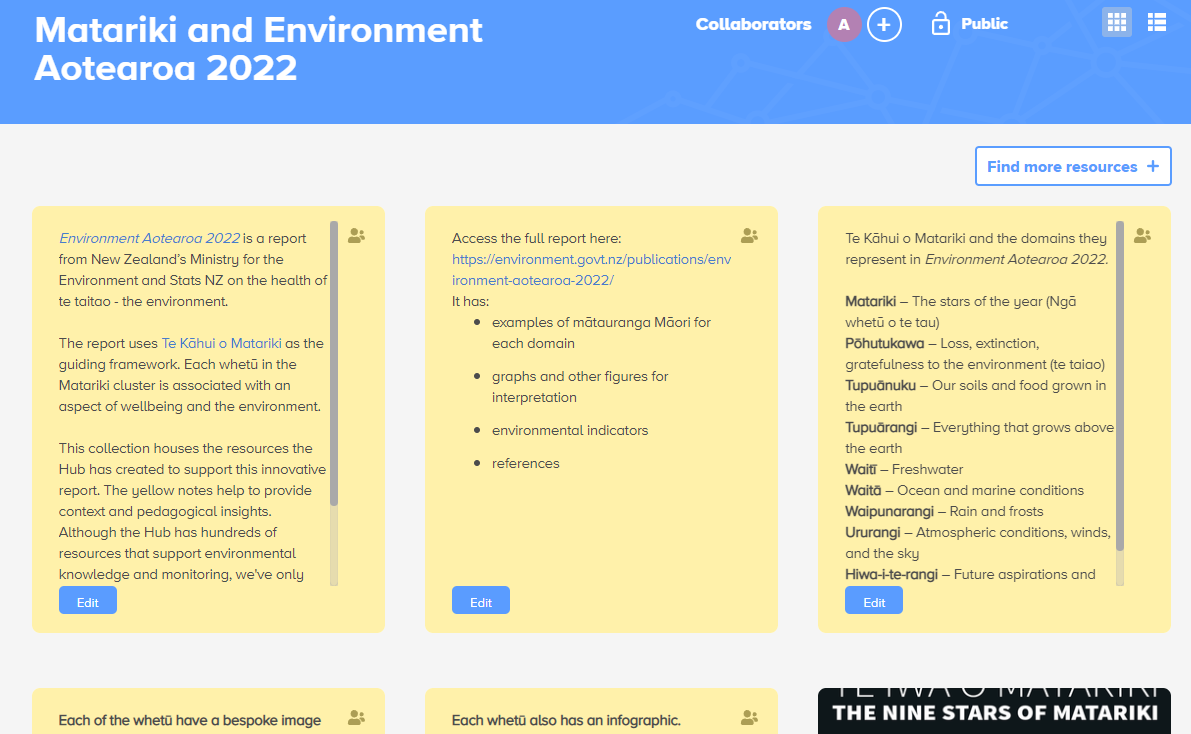 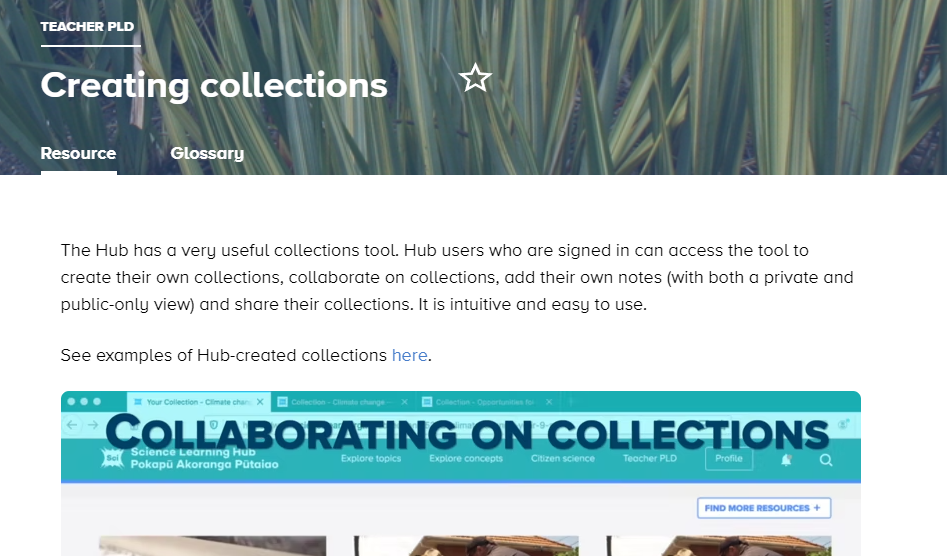 © Copyright. Science Learning Hub – Pokapū Akoranga Pūtaiao The University of Waikato Te Whare Wananga o Waikato.
All Rights Reserved | www.sciencelearn.org.nz. All images are copyrighted. For further information, please refer to enquiries@sciencelearn.org.nz
[Speaker Notes: https://www.sciencelearn.org.nz/collections/8092-matariki-and-environment-aotearoa-2022
https://www.sciencelearn.org.nz/resources/2762-creating-collections]
Cross-curricular learning activity:
Exploring the images and whakataukī connecting to Te Kāhui o Matariki
Explore written and visual literacies.
Create your own.
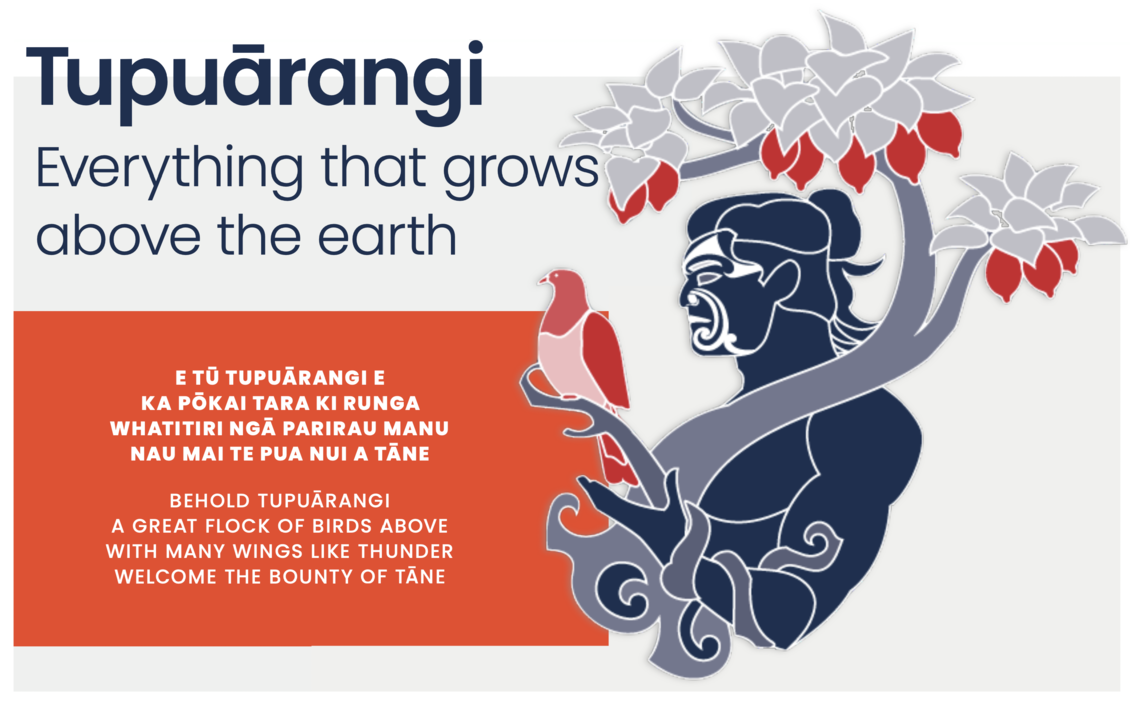 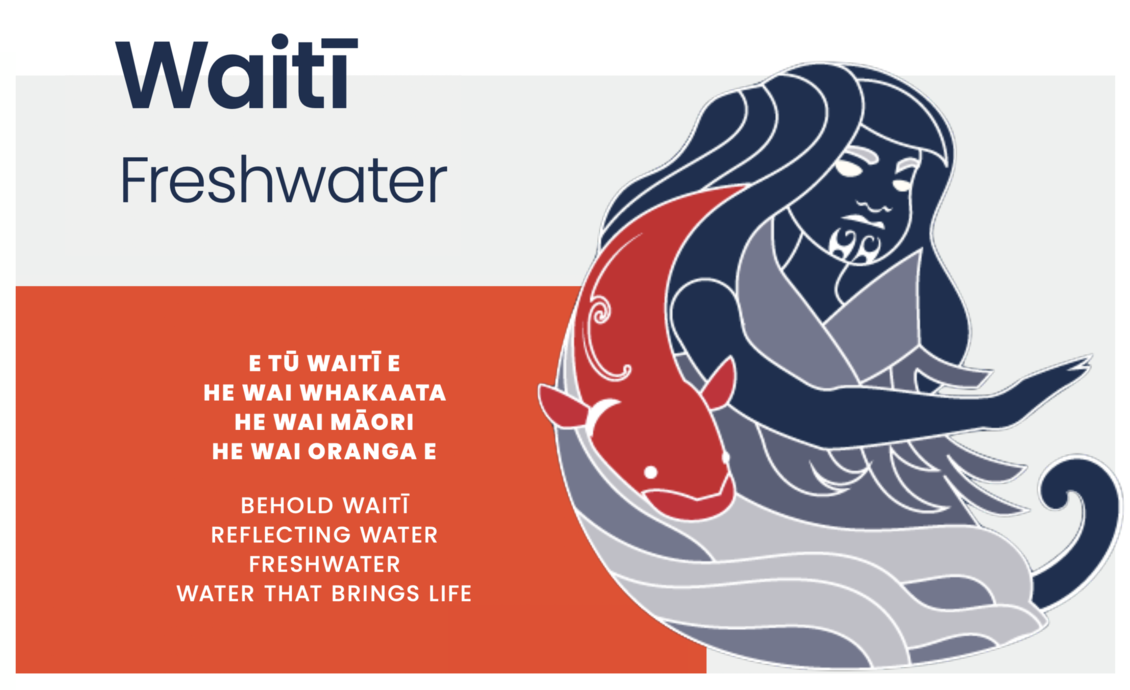 Source: Ministry for the Environment. Licensed by the Ministry for the Environment and Stats NZ for reuse under the Creative Commons Attribution 4.0 International licence. © Crown Copyright.
© Copyright. Science Learning Hub – Pokapū Akoranga Pūtaiao The University of Waikato Te Whare Wananga o Waikato.
All Rights Reserved | www.sciencelearn.org.nz. All images are copyrighted. For further information, please refer to enquiries@sciencelearn.org.nz
[Speaker Notes: https://www.sciencelearn.org.nz/images/4857-tupuarangi 
https://www.sciencelearn.org.nz/images/4858-waiti]
Interpret representations: 
Te Kāhui o Matariki – interpreting infographics
Explore:
purpose
visual components
literacy components
framework to create your own
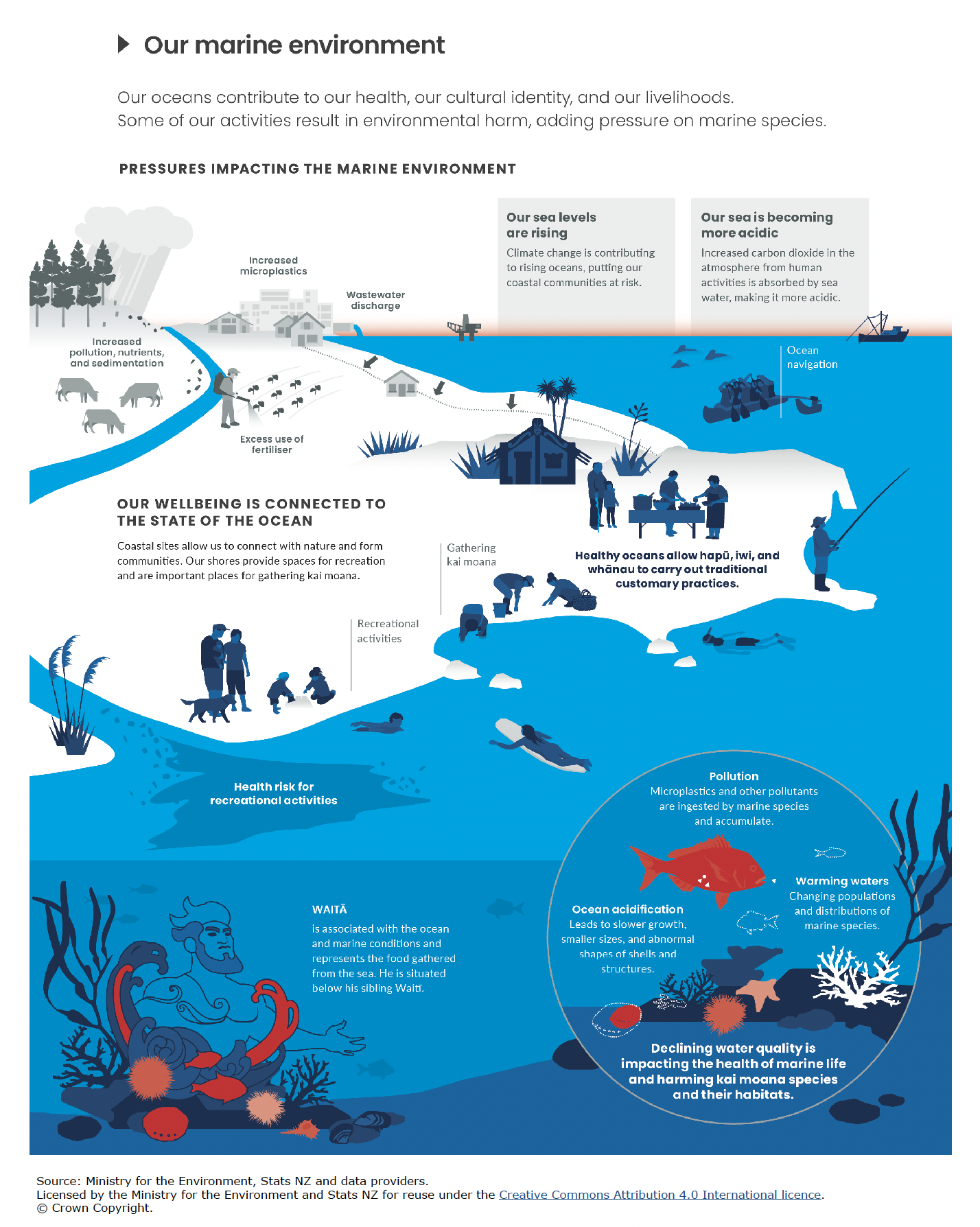 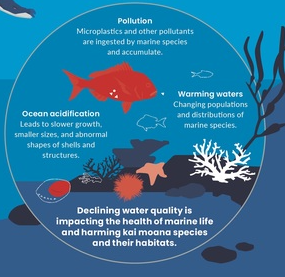 © Copyright. Science Learning Hub – Pokapū Akoranga Pūtaiao The University of Waikato Te Whare Wananga o Waikato.
All Rights Reserved | www.sciencelearn.org.nz. All images are copyrighted. For further information, please refer to enquiries@sciencelearn.org.nz
[Speaker Notes: https://www.sciencelearn.org.nz/images/4862-waita-and-our-marine-environment]
Local curriculum
Reporting on the state of te taiao can feel grim.
Build hope.
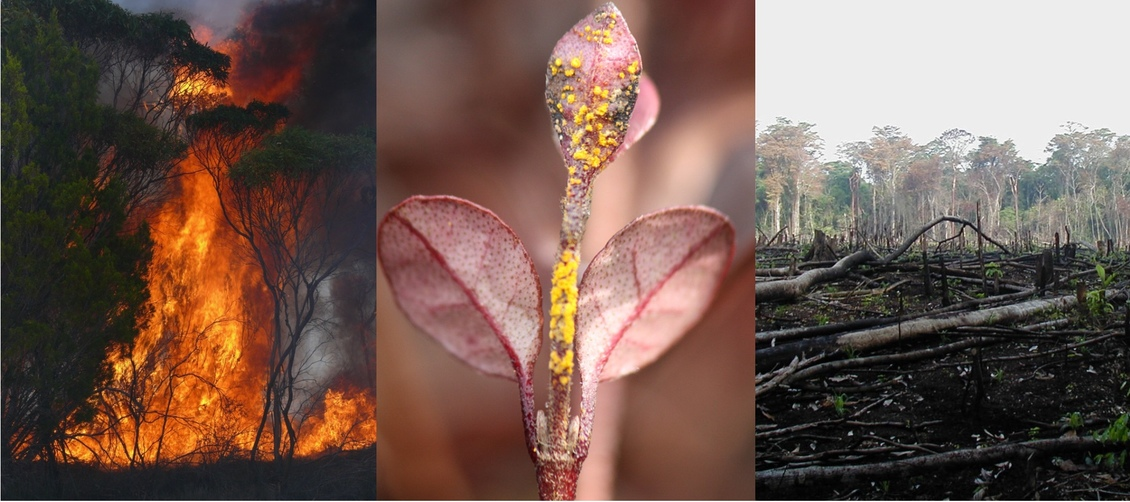 Wildfire image © Scion. Myrtle rust image © Ministry for Primary Industries/CC BY 4.0.
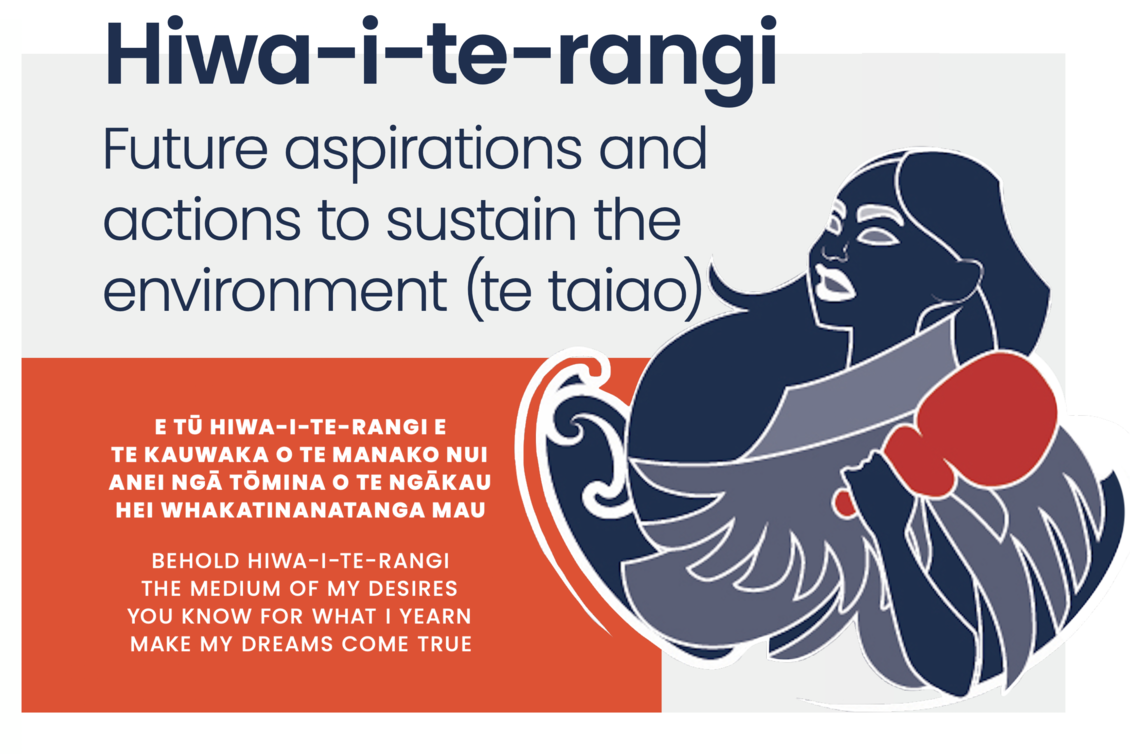 choose a domain of interest to your students
consider local mātauranga
consider opportunities to take action
Source: Ministry for the Environment. Licensed by the Ministry for the Environment and Stats NZ for reuse under the Creative Commons Attribution 4.0 International licence. © Crown Copyright.
© Copyright. Science Learning Hub – Pokapū Akoranga Pūtaiao The University of Waikato Te Whare Wananga o Waikato.
All Rights Reserved | www.sciencelearn.org.nz. All images are copyrighted. For further information, please refer to enquiries@sciencelearn.org.nz
[Speaker Notes: https://www.sciencelearn.org.nz/images/3846-threats-and-diseases 

https://www.sciencelearn.org.nz/videos/2102-local-curriculum-matauranga-and-science]
Thanks – want to keep in touch?
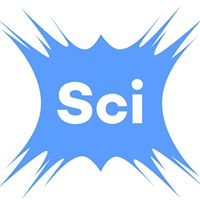 Email us on enquiries@sciencelearn.org.nz 

https://twitter.com/NZScienceLearn

www.facebook.com/nzsciencelearn
 
https://nz.pinterest.com/nzsciencelearn

www.instagram.com/sciencelearninghubnz
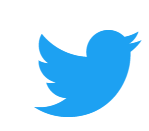 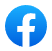 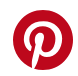 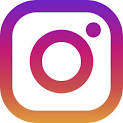 Join us in our discussion channel on Slack (http://slh-talk.slack.com).  
(Any problems accessing Slack, please contact us via our enquiries email, enquiries@sciencelearn.org.nz.)
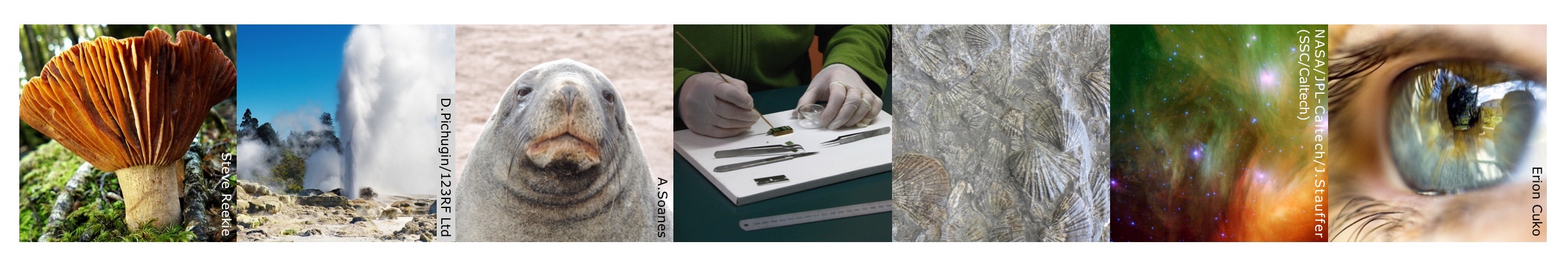